複数人訪問
費用補助事業補助金が
申請しやすくなりました！
この度、複数人訪問費用補助事業（公的医療保険を利用する訪問看護）補助金の申請が簡便になるよう事前協議実施要領の見直しを行いました。
　変更のポイントは以下のとおりです。
１　具体的な暴力行為等について、例示を削除しました。
　　　個別の事情を勘案して、暴力行為等を認定し、補助対象とします。暴力行為　
　等が発生する前（恐れがある段階）も補助対象となる可能性があります。まずは　
　ご相談ください。
２　事前協議を簡素化しました。
　　事前協議で求めていた添付書類を省略し、よりご相談いただきやすくしました。
３　一部書類を省略できます。
　　  主治医意見書をもって「様式３　同意の有無等の報告書」を省略できます。
※詳しい変更箇所は埼玉県HPをご覧ください。
(検索エンジンで　　　　　　　　　　　　　　　　 　　　)
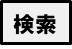 埼玉県　訪問看護の充実
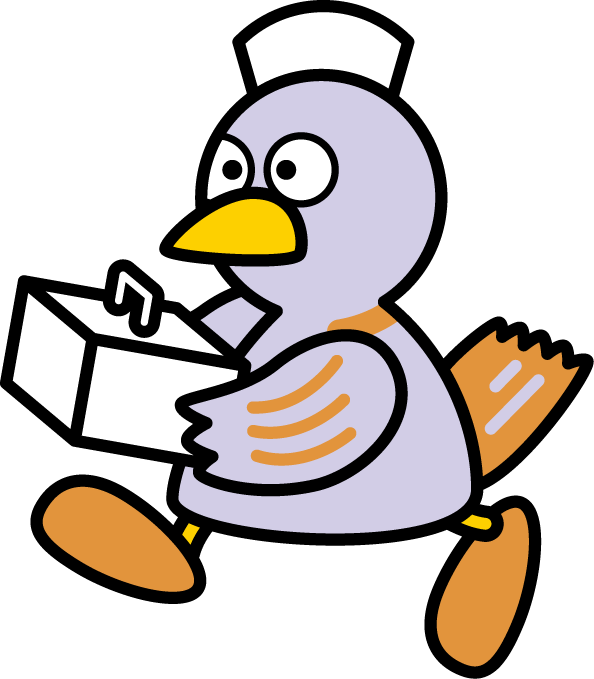 暴力行為等の恐れがあるときは、行為が
発生する前にまずはご相談ください！
弁護士との同行訪問の際も補助の対象です！
埼玉県マスコット「コバトン」
【問い合わせ先】　
（診療報酬について）　埼玉県保健医療部医療人材課　
　　　　　　　　　　　　　　　　　　TEL048-830-3543
診療報酬以外については以下に問い合わせください。
（介護報酬について）　埼玉県福祉部高齢者福祉課　
　　　　　　　　　　　　　　　　　　TEL048-830-3254
（居宅介護について）　埼玉県福祉部障害者支援課　
　　　　　　　　　　　　　　　　　　TEL048-830-3317
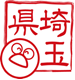